Урок 
по окружающему миру 
3 класс
Широкова Наталья Александровна
учитель начальных классов
ГБОУ СОШ № 3                    г. Похвистнево
Девиз«Наблюдай и восхищайся,Изучай и береги!»
Тема урока«Разнообразие животных»
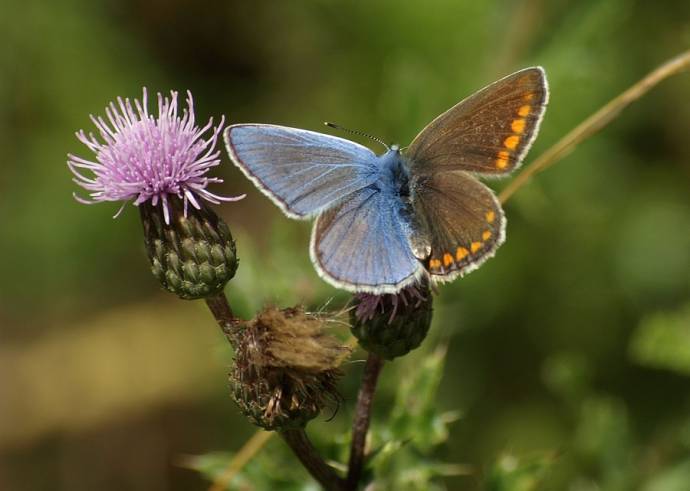 Волк, глухарь, лось, белка, лягушка, налим
Дикие животныеВолк, глухарь, лось, белка, лягушка, налим
Корова, петух, свинья, кот
Домашние животныеКорова, петух, свинья, кот
Волк, глухарь, лось, белка, лягушка, налим, корова, петух, свинья, кот.
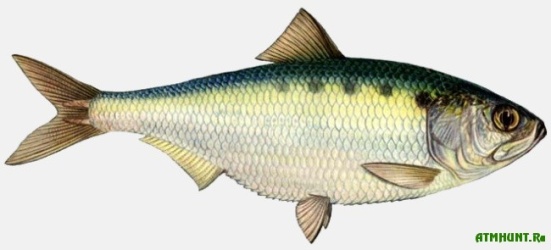 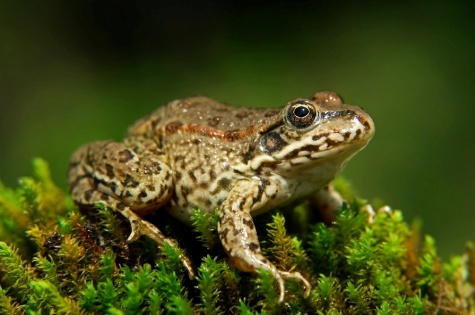 Позвоночные животныеРыбыЗемноводныеПресмыкающиесяПтицыМлекопитающие
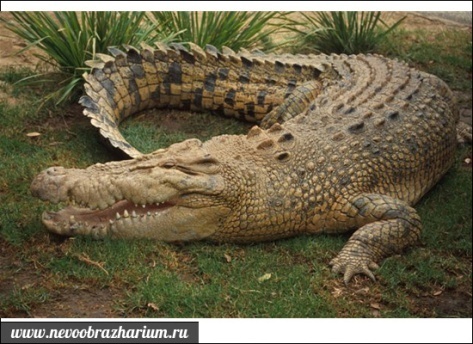 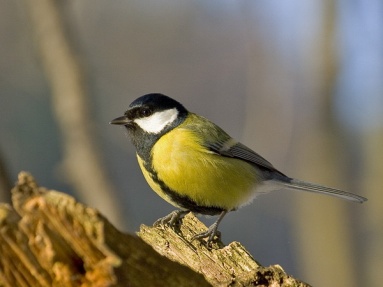 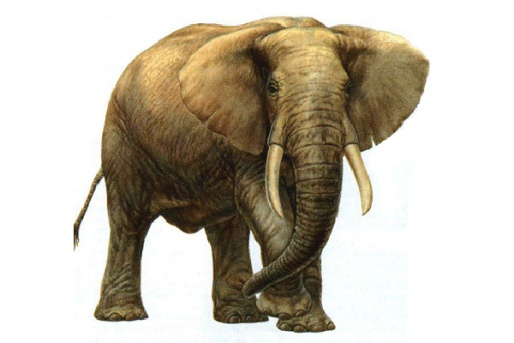 Пресмыкающиеся
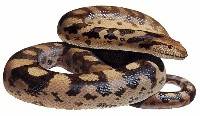 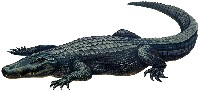 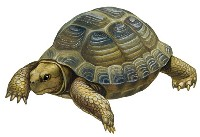 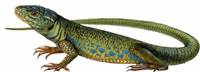 Работа в группах
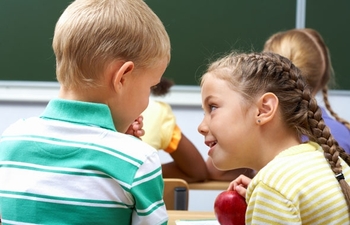 Беспозвоночные животные
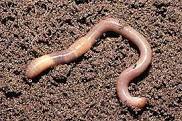 Черви
Моллюски
Ракообразные
Паукообразные
Насекомые
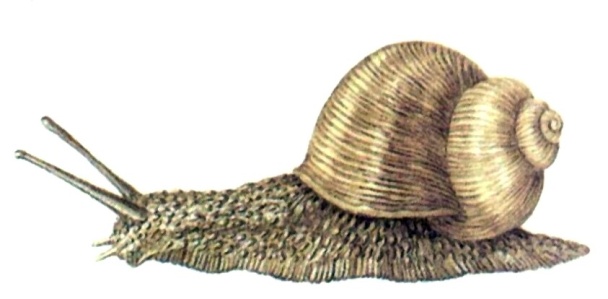 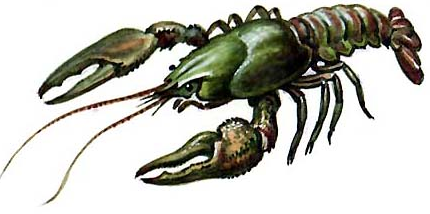 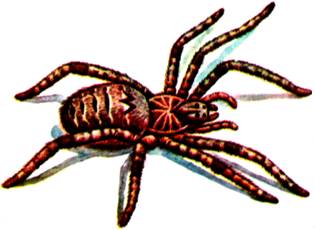 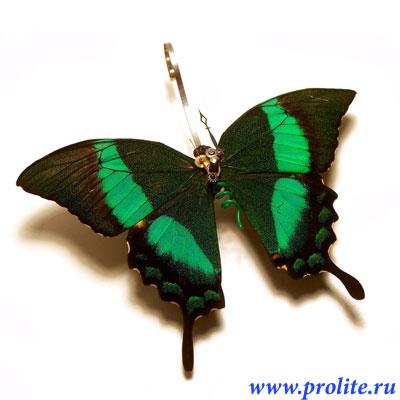 Беспозвоночные
паукообразные
насекомые
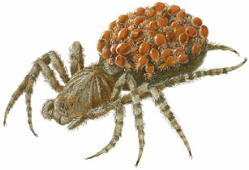 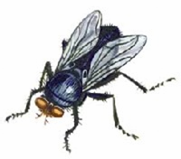 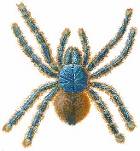 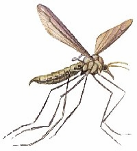 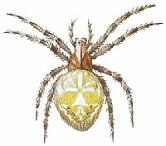 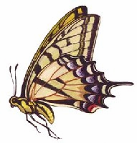 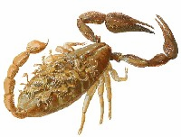 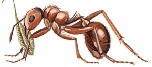 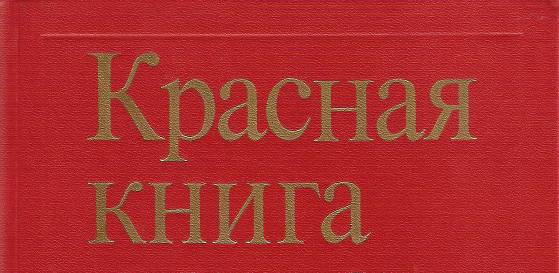 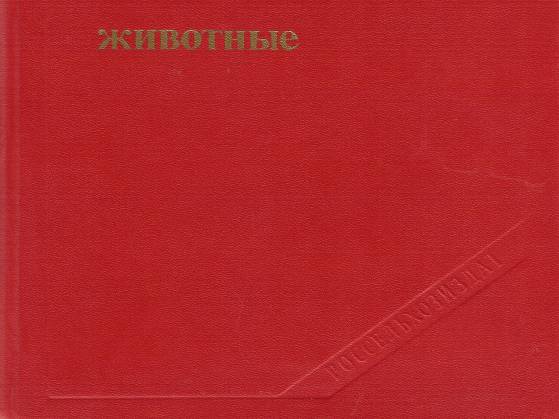 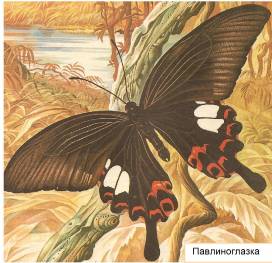 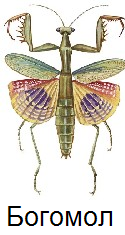 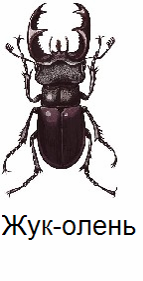 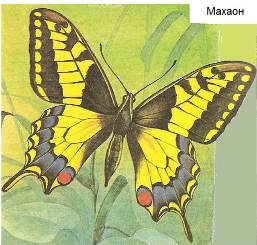 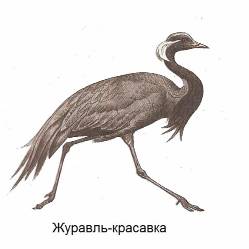 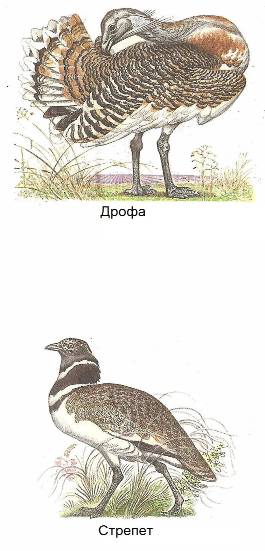 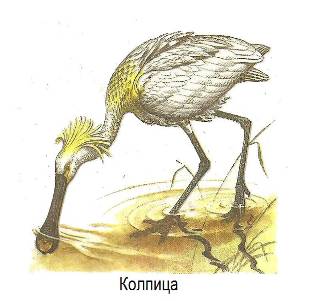 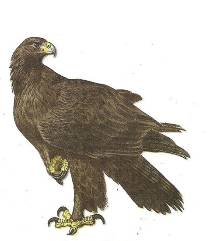 Орел степной
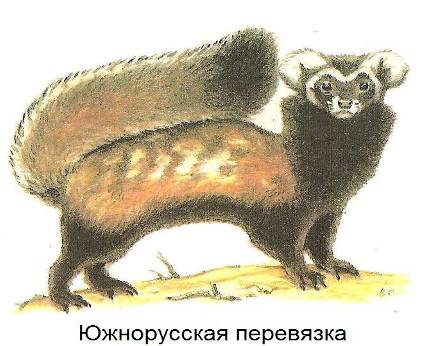 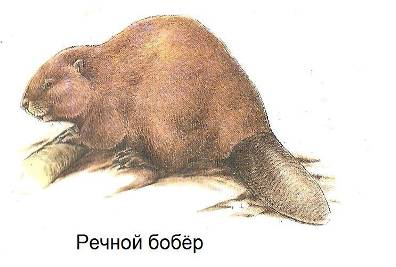 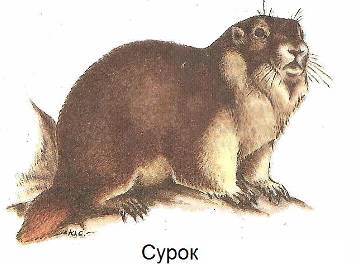 Тест1. В2. А.3. В4. Б5. Б6. А7. В
Оцените себя
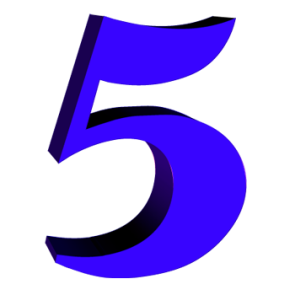 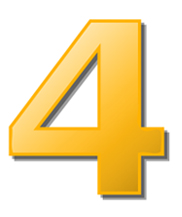 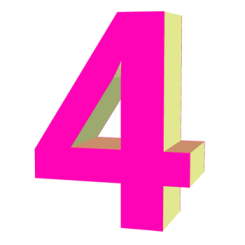 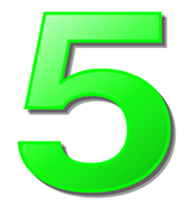 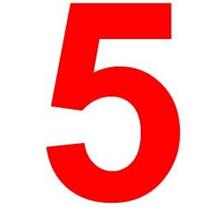 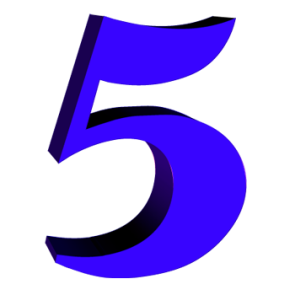 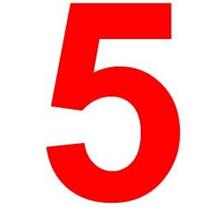 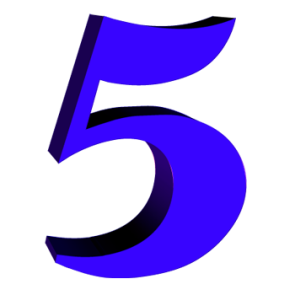 Молодцы!!!!
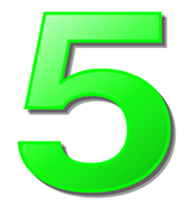 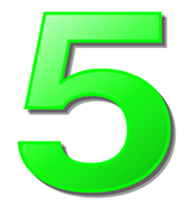 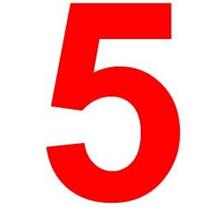